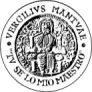 Liceo Classico e Linguistico “Virgilio”
Mantova - Italy
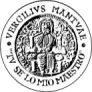 Location
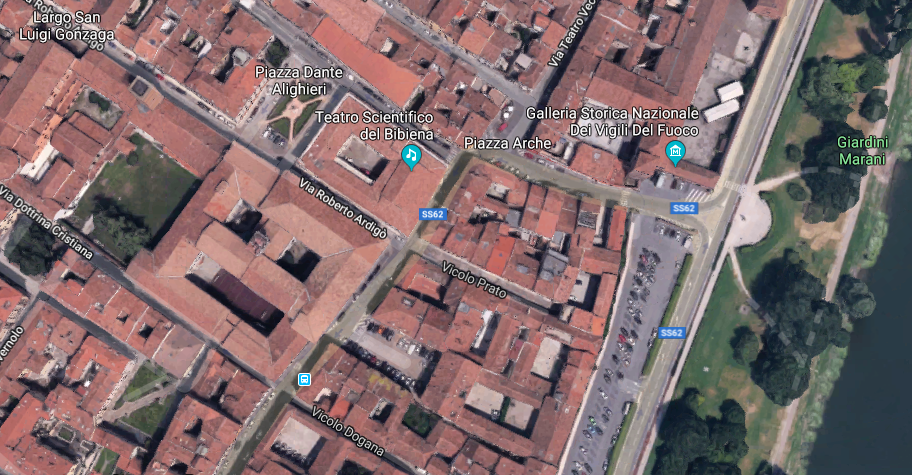 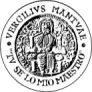 Schools in location
Secondary Academic School: ages 14-18
Liceo classico : 287 pupils
Liceo Linguistico : 543 pupils
72 teachers
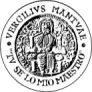 State School Status
Secondary Academic School: teachers provided and paid by state 
Optional School fee : € 80- p.year
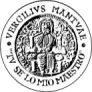 School in project
LICEO CLASSICO:
Traditional curriculum
Extra maths
Extra  English
LICEO LINGUISTICO:
Traditional curriculum (3 Foreign Languages)
Esabac (Double Degree – Italian and French)
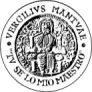 School Focus
Secondary Academic School
CLASSICO: Greek - Latin - English 
LINGUISTICO: 3 mandatory Foreign Languages
International relations
Permanent class groups: class groups stay together in all lessons
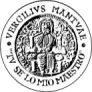 Assets and Offers
Free time sports
Leisure activities (Photo-Lab, Drama classes, Theatre nights, Music and cinema classes)
Cambridge First Certificate Exam (year 4/5)
Delf B2 (French Exam, year 4/5)
Dele B2 (Spanish Exam, year 4/5)
Goethe Zertifikat (German Exam, year 4/5)
HSK - Chinese Proficiency Test
ECDL - IT European Certificate
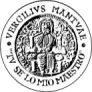 Travel Programs
Language exchanges / weeks (Salamanca, Nevers)
ONU Youth Ambassadors in New York
Individual Exchanges (Paderborn – Transalp, etc)
Erasmus project
Summer courses abroad (UK, Spain, France, Germany)
Cultural and educational trips to main European cities (Berlin, Rome, Vienna, Paris, Barcelona, Madrid, etc.)
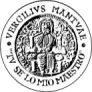 Lesson Grid - Liceo Linguistico
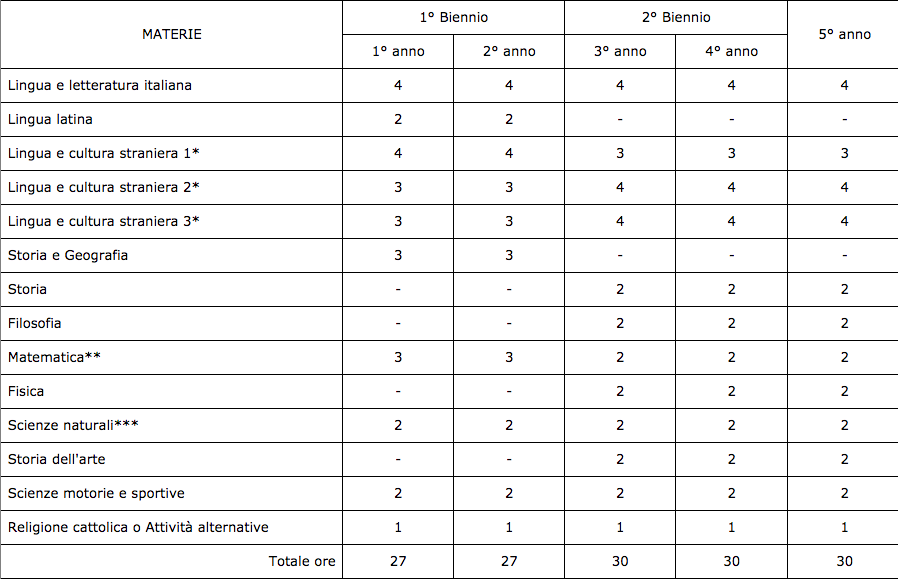 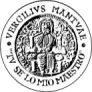 Lesson Grid - Liceo Classico
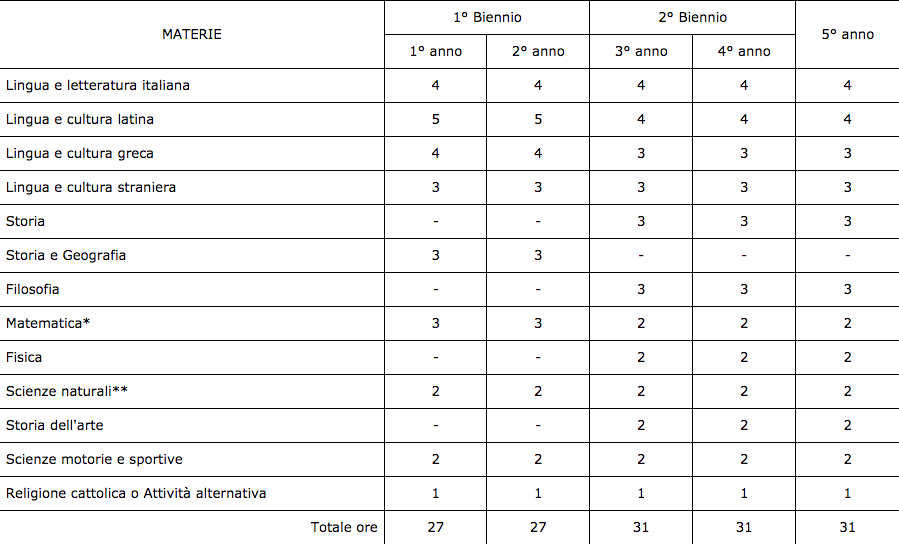 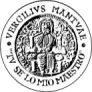 Typical teacher schedule
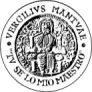 Typical teacher schedule
Full teaching load: 18 lessons
1 hour for parents‘ visits
hours for substitution for absent teachers  (paid)
extra hours for remedial work  (paid)
teachers must have master´s degree in 1 subject
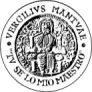 Typical class schedule (first year / ling.)
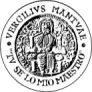 Comenius History
1998 – 2000, “A Single European Currency in a Multicultural Europe”
2000 – 2003, “Caleidoscope - Rencontre Européenne de Lyceens”
2003 – 2006, Octopus: “European School Quality in International Dimensions”
2006 – 2009, “European Citizenship”
2009 – 2011, “European Studies School Network”
2011 – 2015, “Young European Entrepreneurs of the Future”
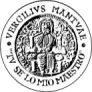 www.liceovirgiliomantova.gov.it
Via Ardigò 13
46100 Mantova
Tel. +39 0376 320366